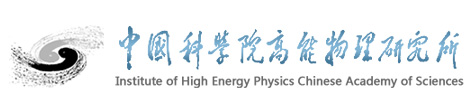 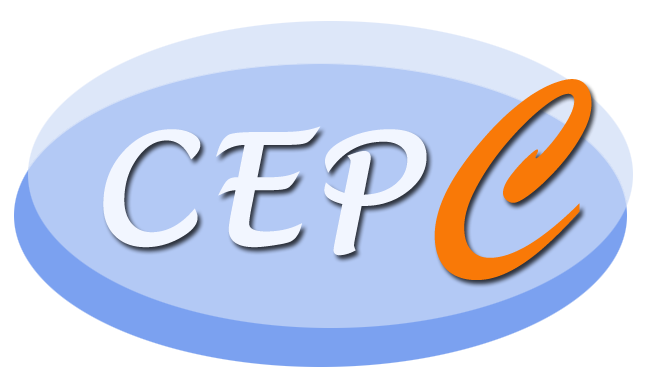 Higgs CP measurement with EFT model in lepton collider
Qiyu Sha ,Fangyi Guo, Gang Li, Yaquan Fang, Xinchou Lou   
Institute of High Energy Physics CAS

2020 International workshop on High Energy CEPC. 
Oct. 26-28 2020, Shanghai
Content
Introduction
Theory model
Optimal variable
Higgs CP-mixing measurement
Summary and conclusion
2020/11/27
Fangyi Guo   guofangyi@ihep.ac.cn
2
Introduction
Eur. Phys. J. C75 (2015) 476
2020/11/27
Fangyi Guo   guofangyi@ihep.ac.cn
3
Introduction
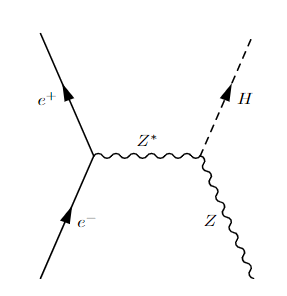 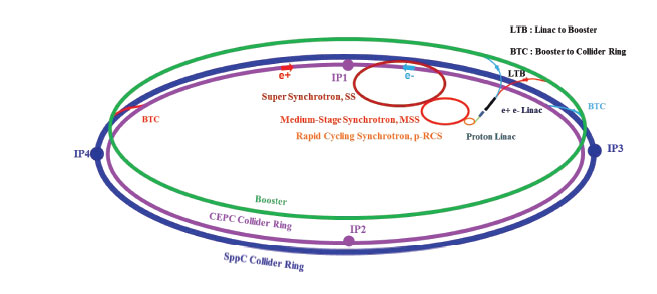 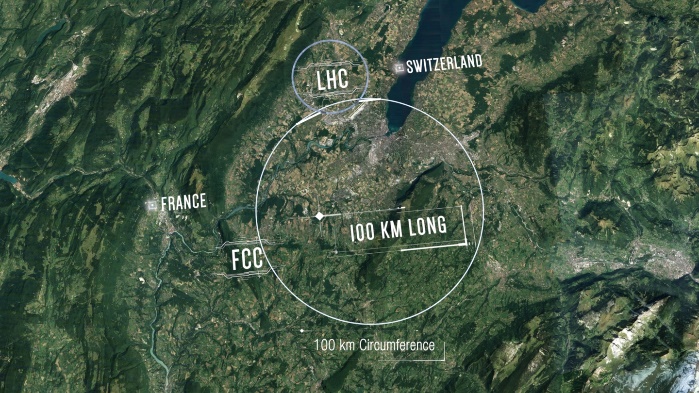 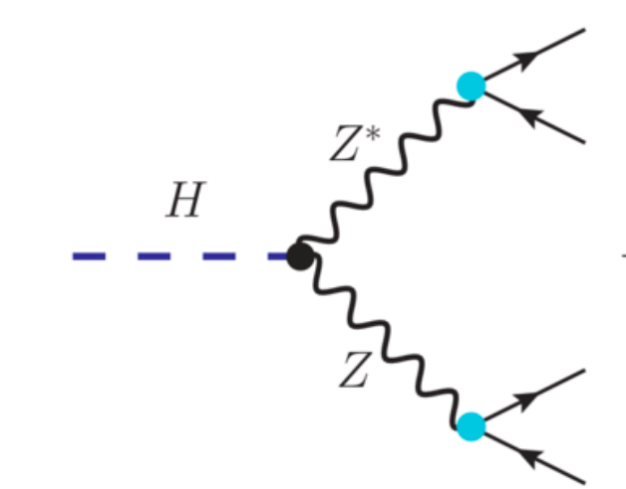 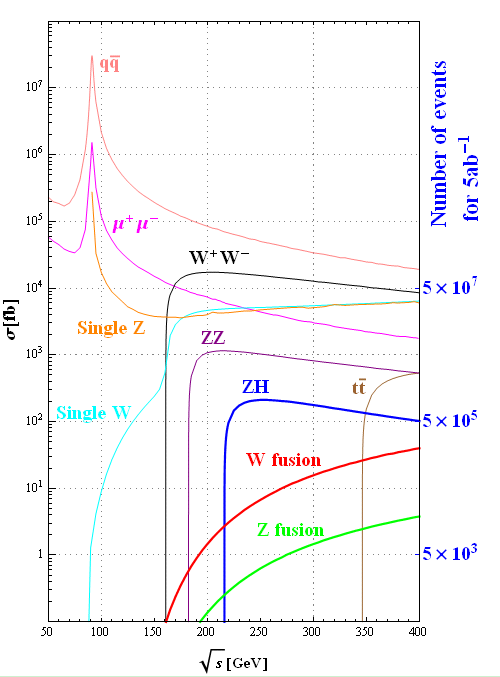 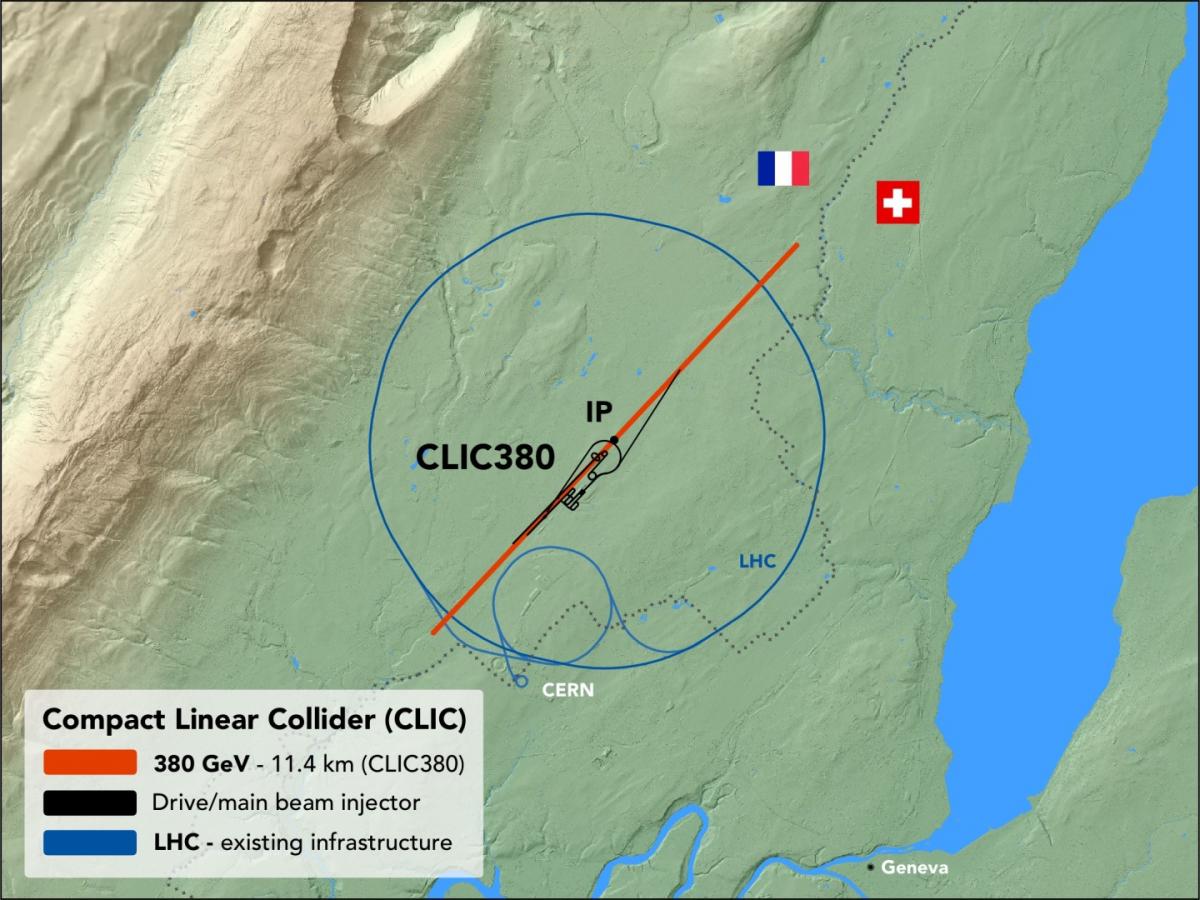 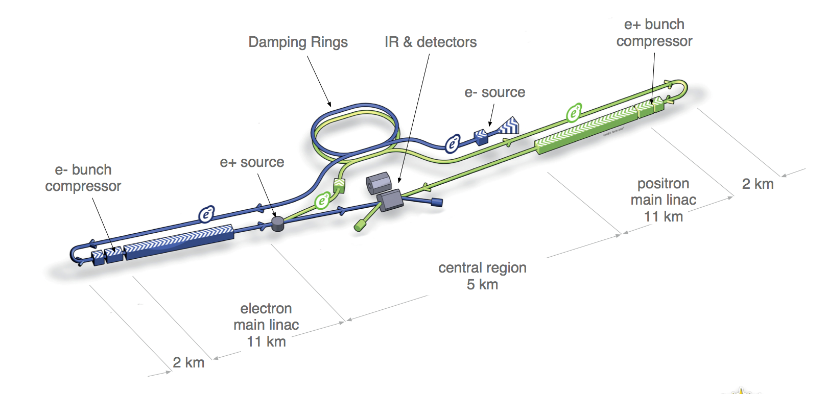 CLIC, 380GeV for Higgs & top
2020/11/27
Fangyi Guo   guofangyi@ihep.ac.cn
4
Theory model
JHEP 11(2014) 028
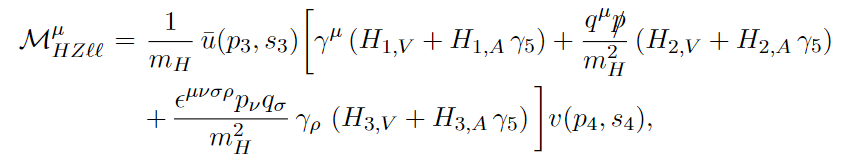 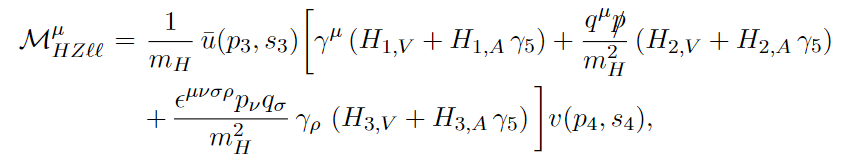 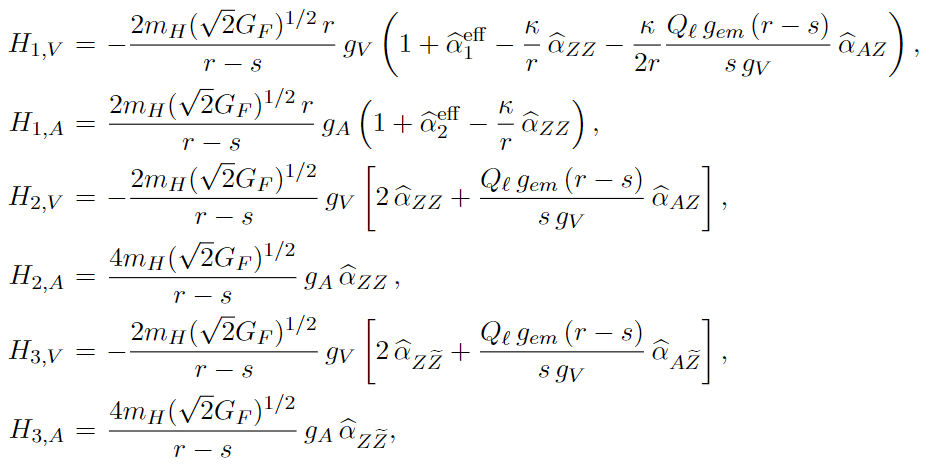 SM term
Others  EFT contribution
2020/11/27
Fangyi Guo   guofangyi@ihep.ac.cn
5
Theory model
JHEP 11(2014) 028
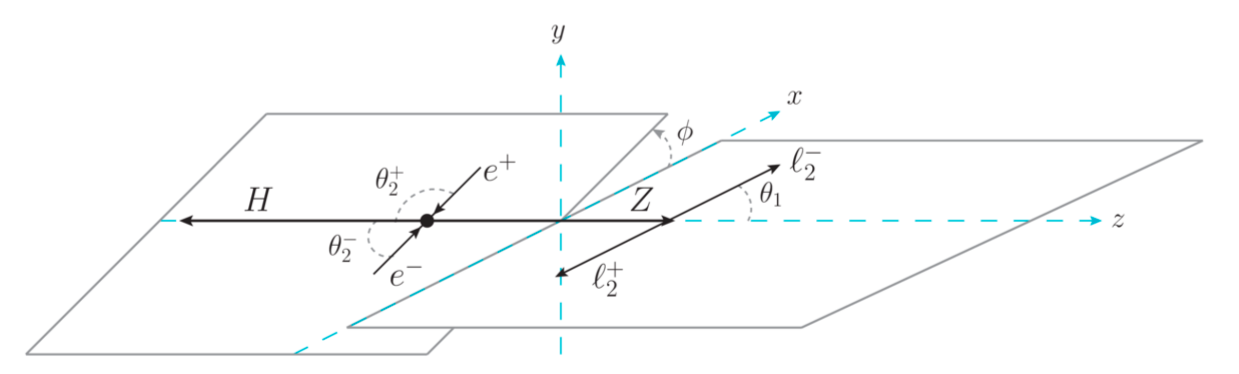 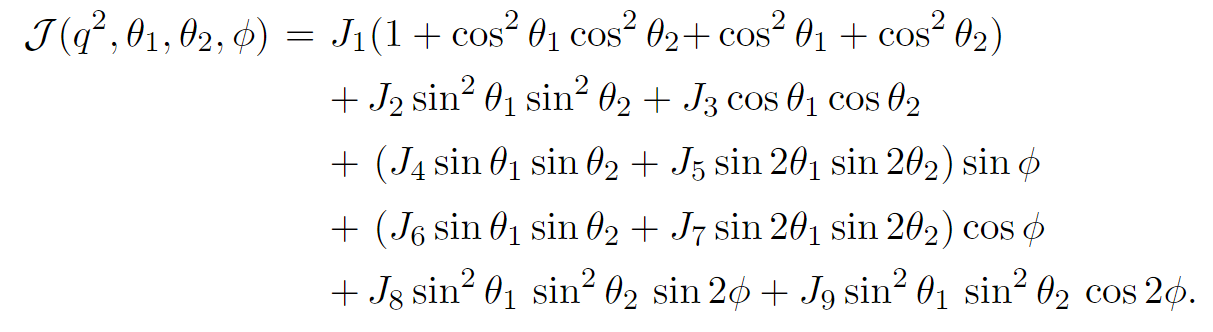 2020/11/27
Fangyi Guo   guofangyi@ihep.ac.cn
6
Theory model
JHEP 11(2014) 028
0 in assumption
EFT CP-odd term
Others   CP-even contribution
2020/11/27
Fangyi Guo   guofangyi@ihep.ac.cn
7
Optimal variable approach
PLB 306（1993）411-417
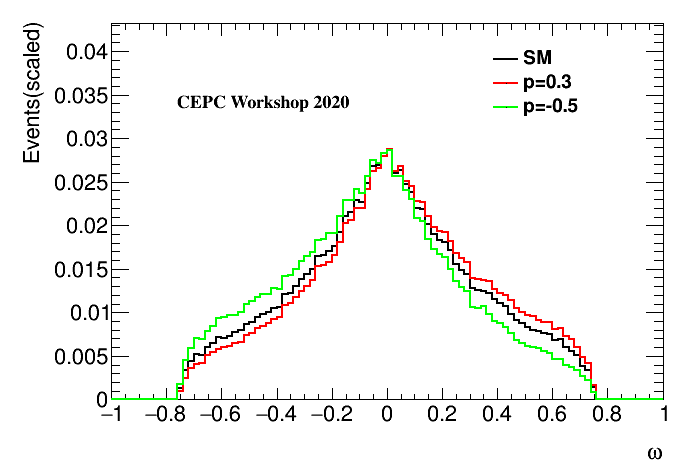 Combine the information from 3-dimension phase space
Easier to study
2020/11/27
Fangyi Guo   guofangyi@ihep.ac.cn
8
Higgs CP-mixing measurement
https://arxiv.org/abs/1905.12903
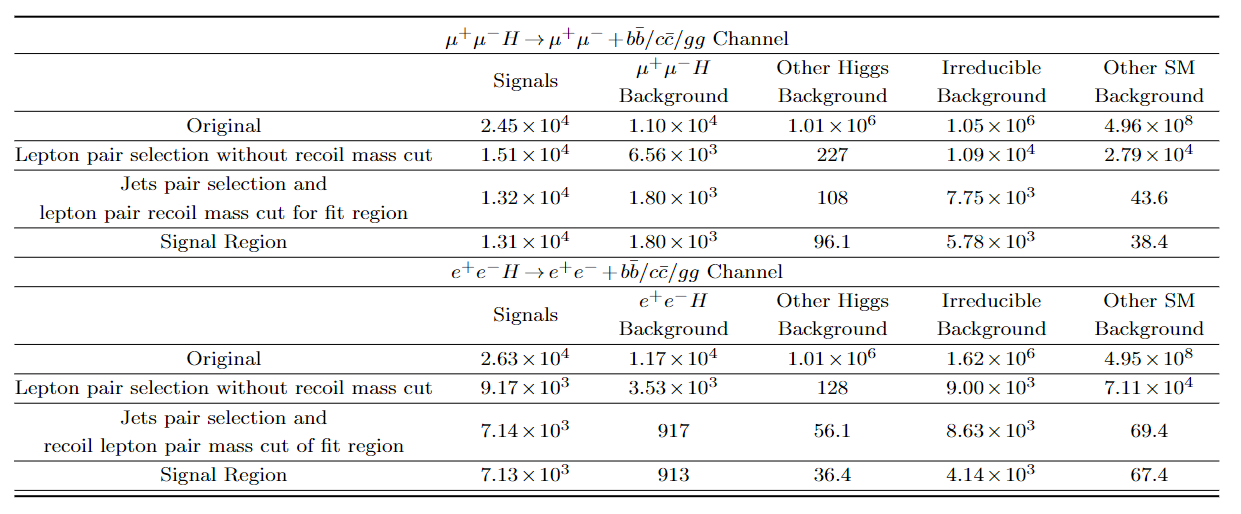 2020/11/27
Fangyi Guo   guofangyi@ihep.ac.cn
9
Higgs CP-mixing measurement
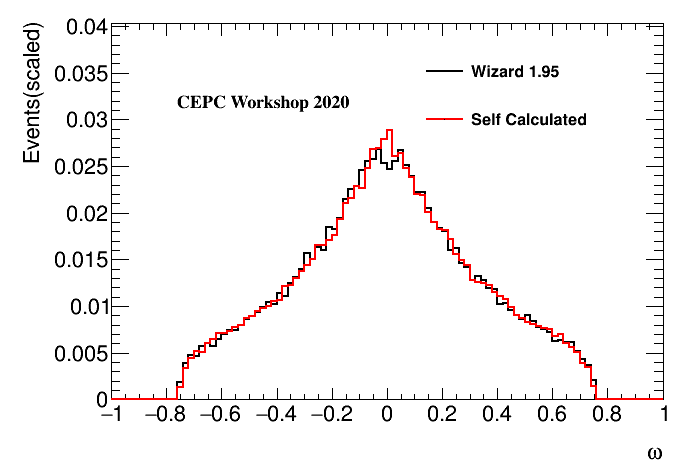 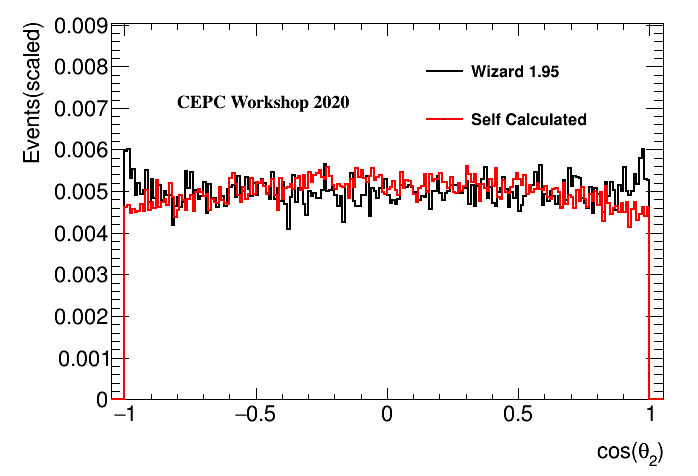 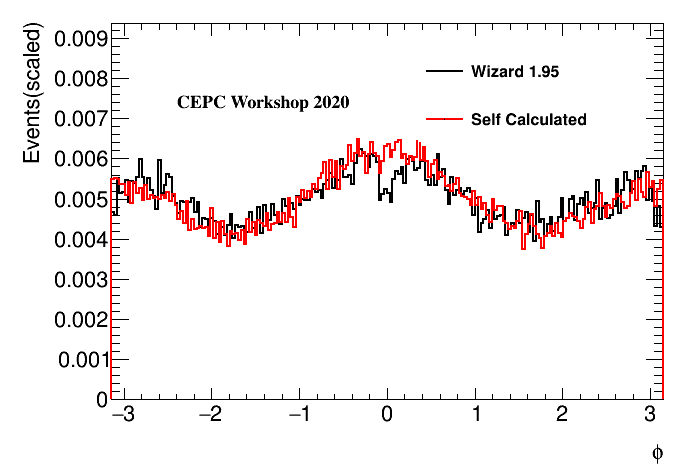 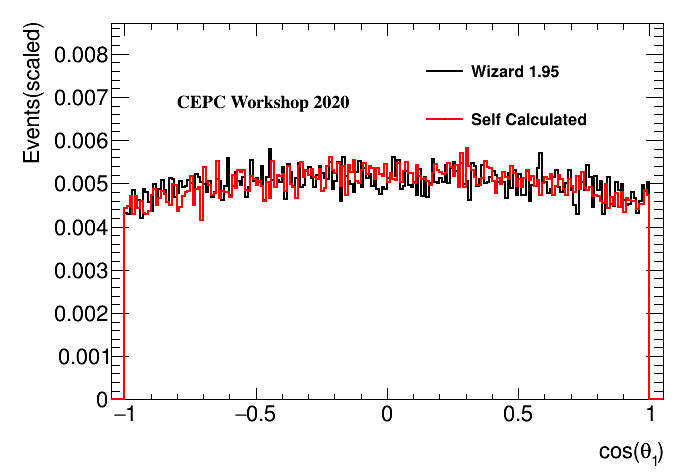 2020/11/27
Fangyi Guo   guofangyi@ihep.ac.cn
10
Higgs CP-mixing measurement
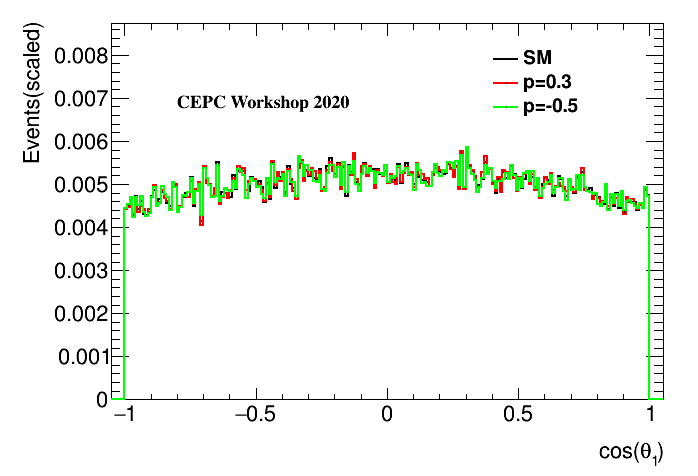 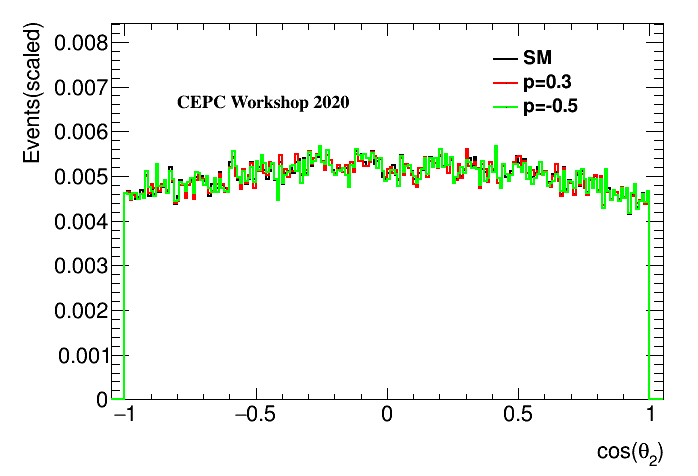 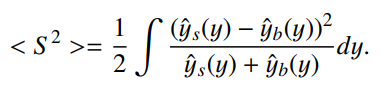 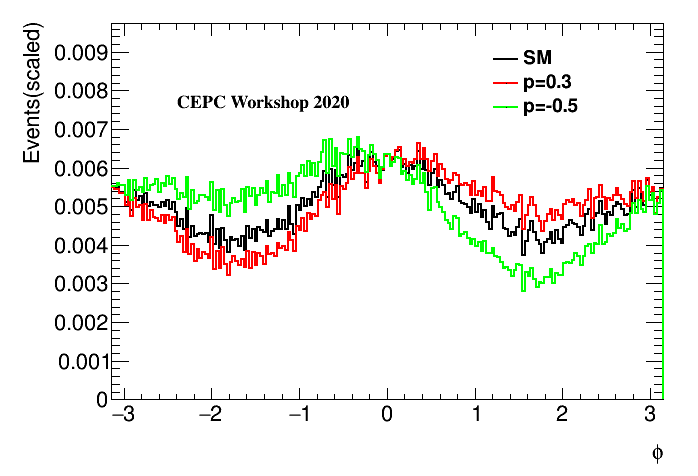 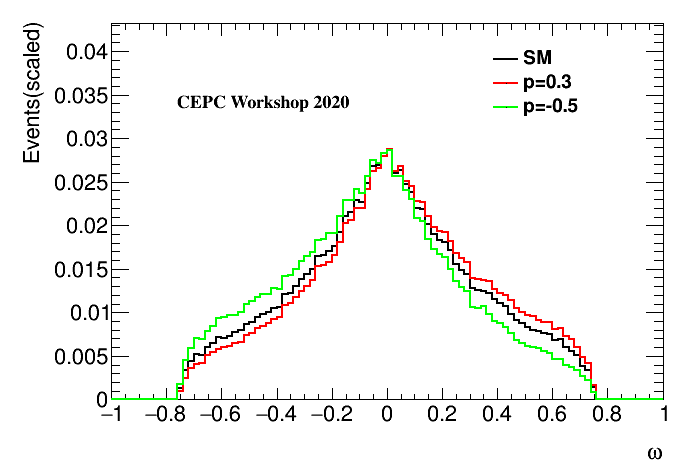 2020/11/27
Fangyi Guo   guofangyi@ihep.ac.cn
11
Higgs CP-mixing measurement
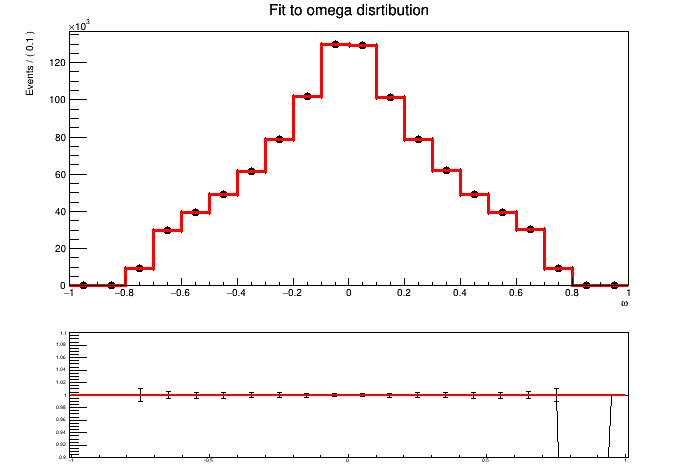 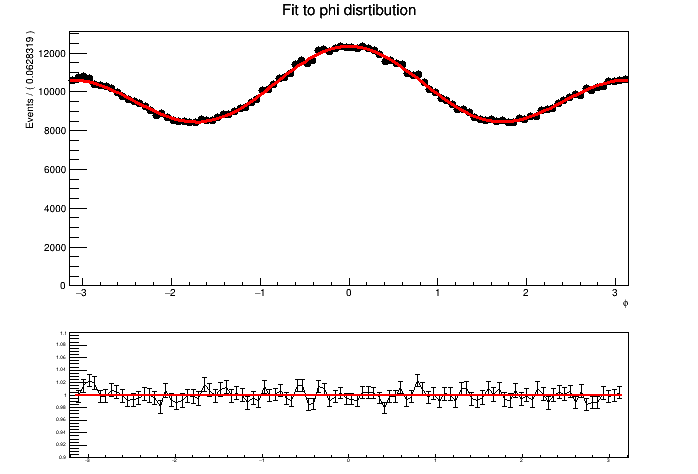 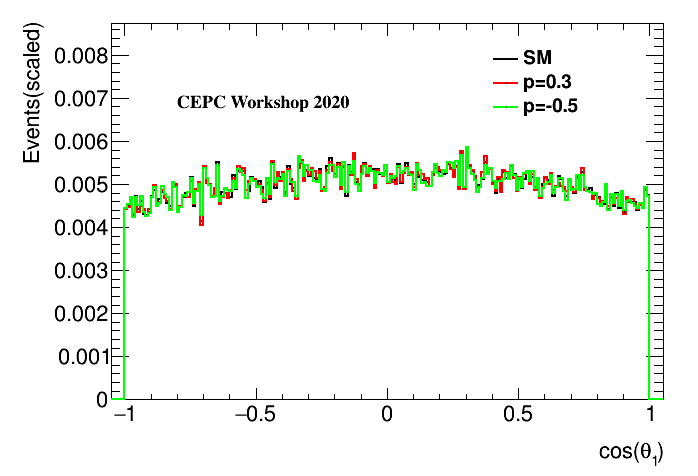 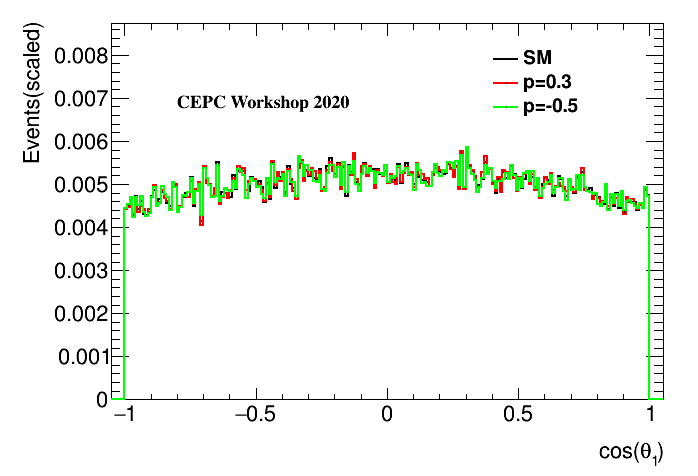 2020/11/27
Fangyi Guo   guofangyi@ihep.ac.cn
12
Higgs CP-mixing measurement
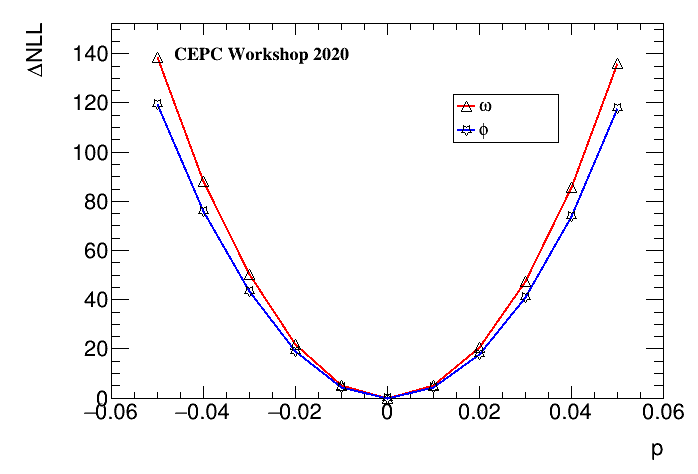 2020/11/27
Fangyi Guo   guofangyi@ihep.ac.cn
13
Higgs CP-mixing measurement
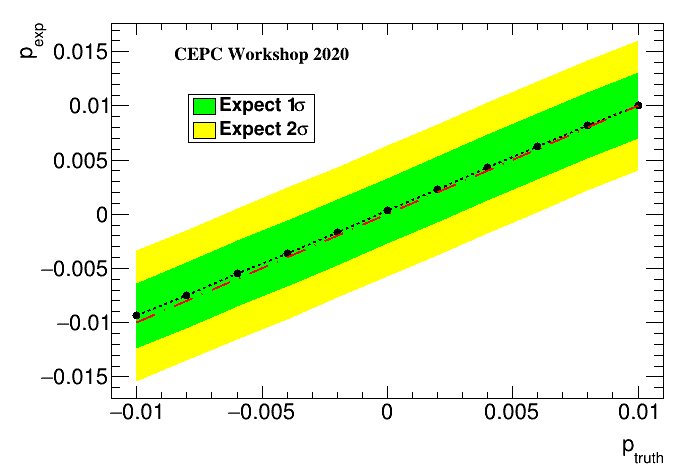 2020/11/27
Fangyi Guo   guofangyi@ihep.ac.cn
14
Summary and conclusion
2020/11/27
Fangyi Guo   guofangyi@ihep.ac.cn
15
Backup
2020/11/27
Fangyi Guo   guofangyi@ihep.ac.cn
16
Maximum likelihood fit
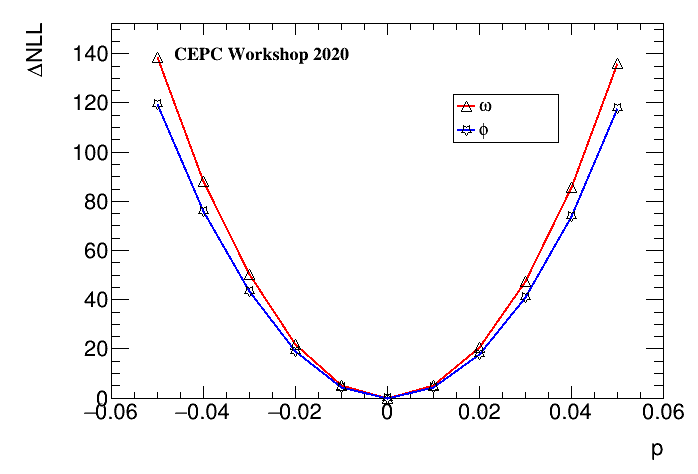 dataset
2020/11/27
Fangyi Guo   guofangyi@ihep.ac.cn
17
Maximum likelihood fit
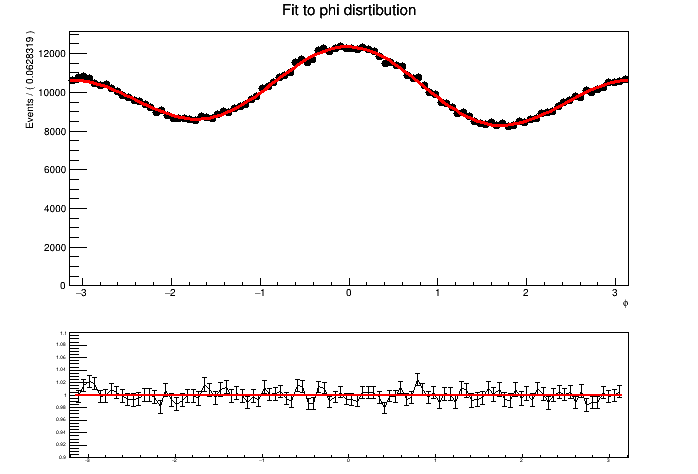 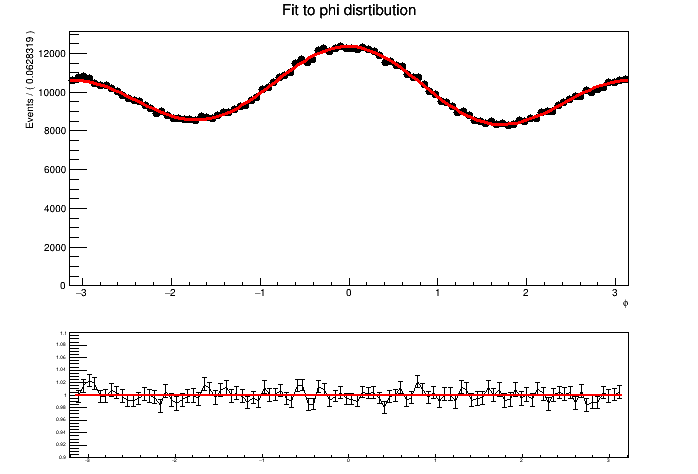 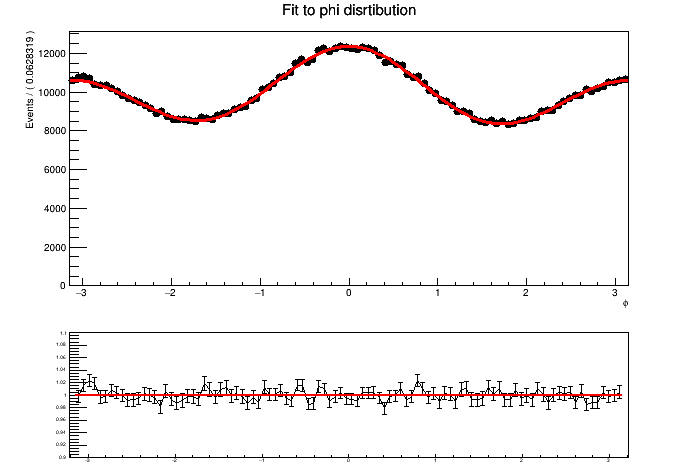 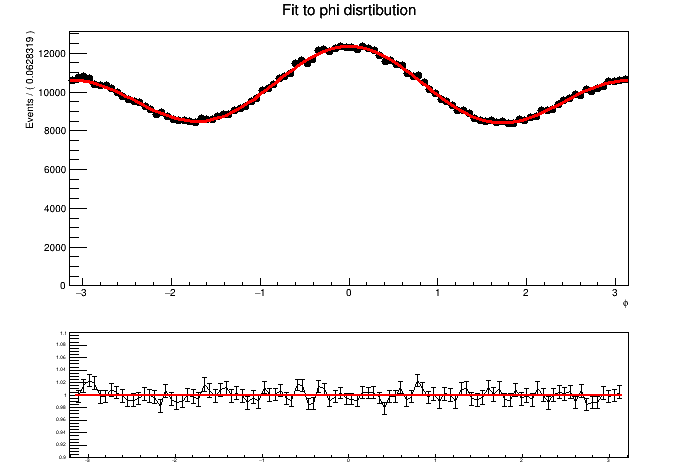 p=-0.02
p=-0.04
p=-0.03
p=-0.01
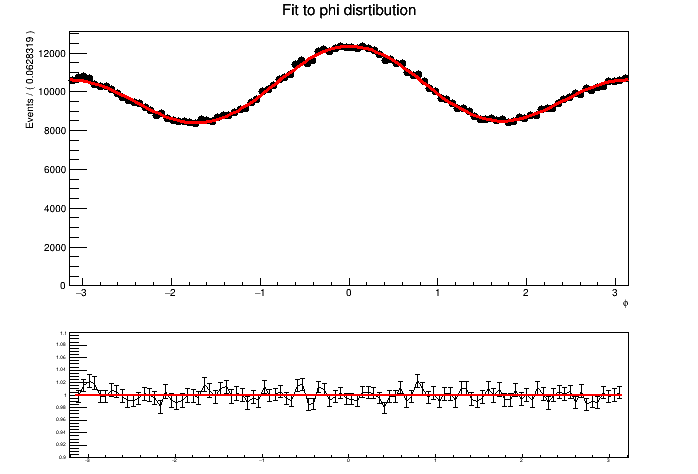 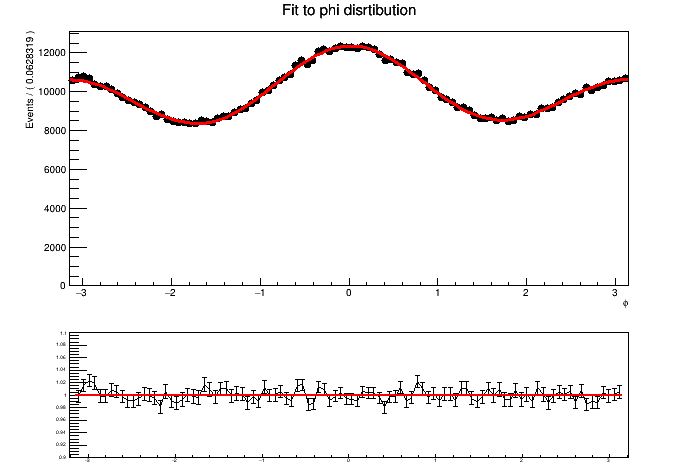 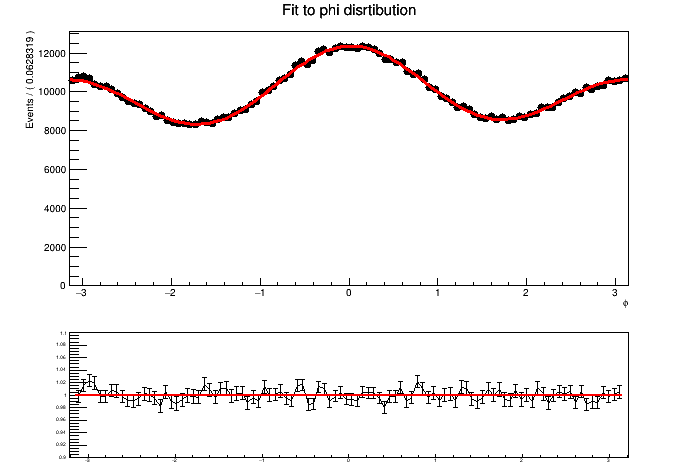 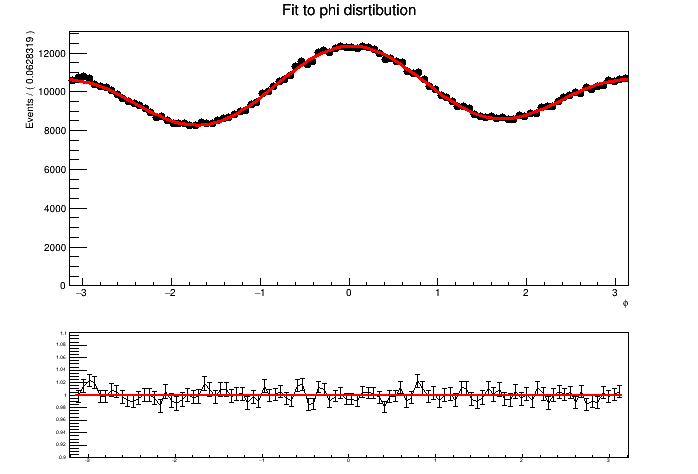 p=0.04
p=0.03
p=0.02
p=0.01
2020/11/27
Fangyi Guo   guofangyi@ihep.ac.cn
18
Maximum likelihood fit
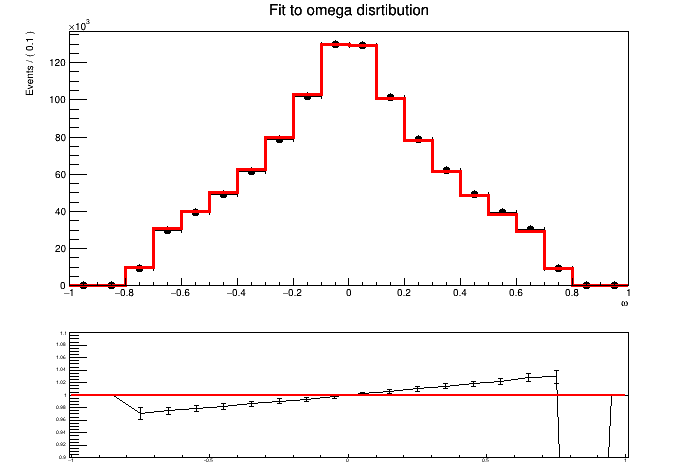 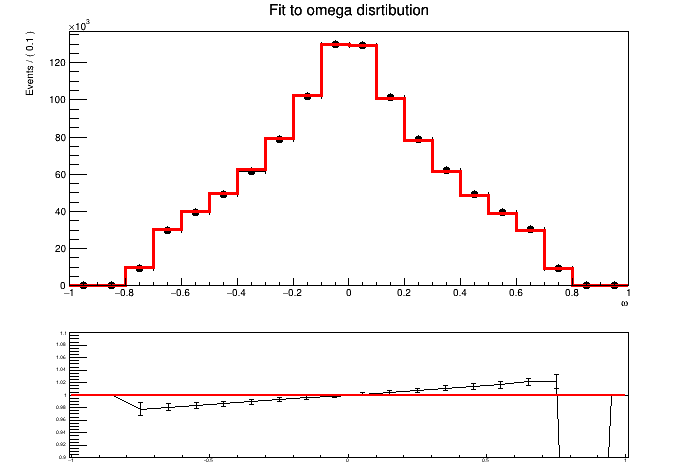 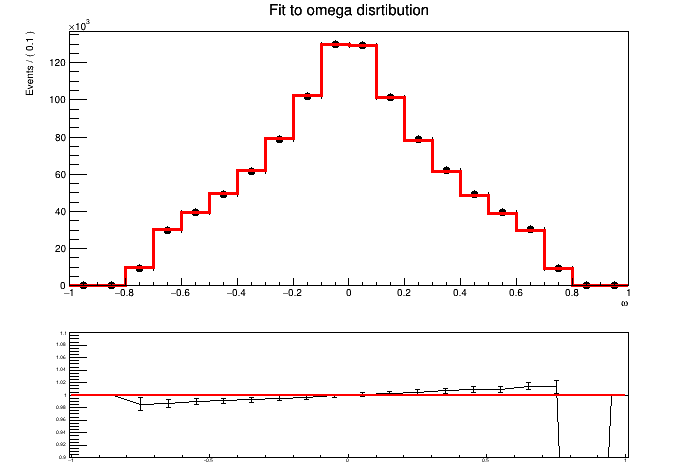 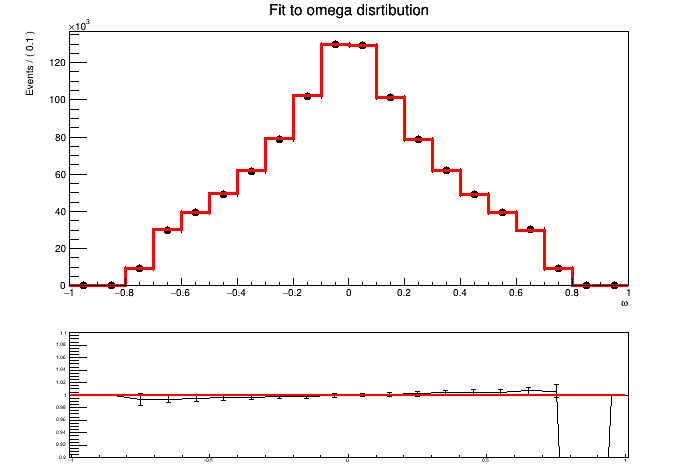 p=-0.02
p=-0.04
p=-0.03
p=-0.01
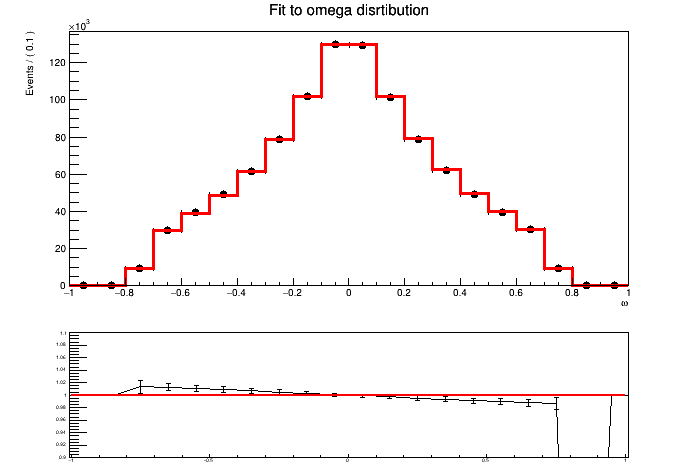 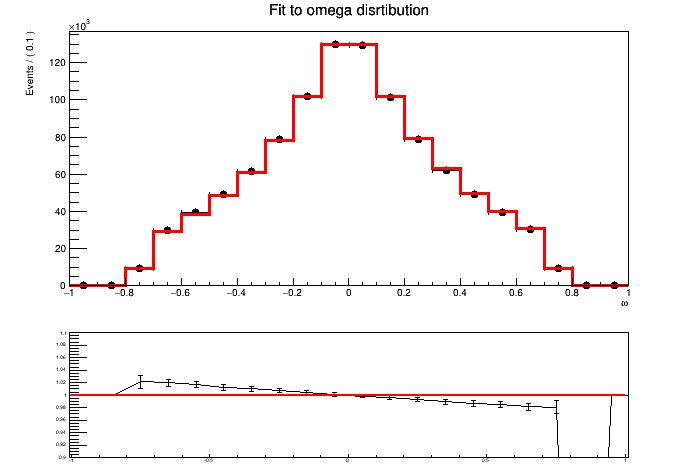 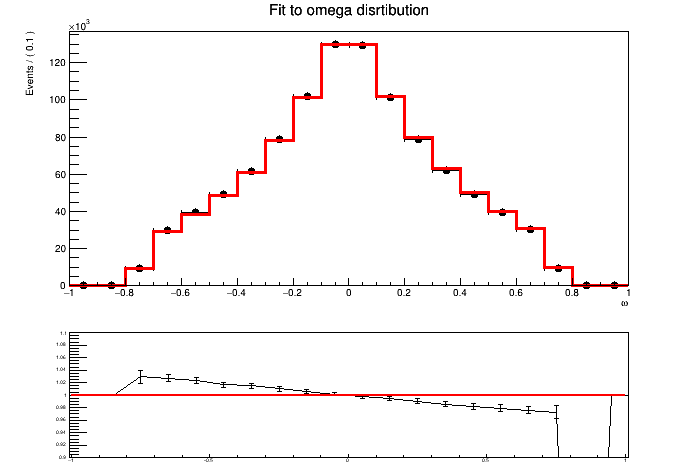 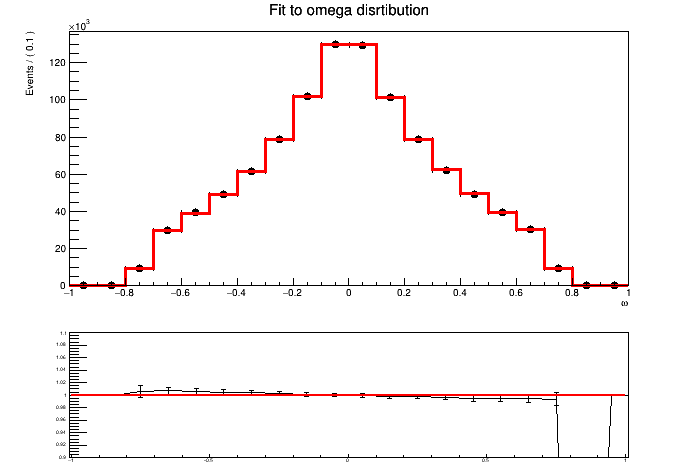 p=0.04
p=0.03
p=0.02
p=0.01
2020/11/27
Fangyi Guo   guofangyi@ihep.ac.cn
19
Maximum likelihood fit
2020/11/27
Fangyi Guo   guofangyi@ihep.ac.cn
20